Research administration forum
February 2024
Agenda
2024 NIH Salary Cap
Reminder – NSF PAPPG Update
General Communications
Proposal Tips & Reminders
Research Administration Forum – February 2024
2
2024 nih salary cap
$221,900NOT-OD-24-057: Guidance on Salary Limitation for Grants and Cooperative Agreements FY 2024 (nih.gov)
Research Administration Forum – February 2024
3
REMINDER: NSF PAPPGUPDATE
NSF’s Proposal & Award Policies & Procedures Guide (PAPPG) was updated as of 1/22/24 and is effective for proposals submitted or due on or after May 20, 2024.  

https://new.nsf.gov/policies/pappg/24-1
20XX
Presentation Title
4
General Communications
If you do not have an assigned analyst for your project or have other questions, please contact the applicable Sponsored Programs team below:
Proposals:                   proposals@ucdavis.edu
Awards:                       awards@ucdavis.edu
Subawards:                 subawards@ucdavis.edu

You may also send questions to these other Sponsored Programs teams:
Closeouts:                    closeouts@ucdavis.edu
eRA Help:                    SPOeRAhelp@ucdavis.edu
Cayuse Help Desk:     ORCayuseHelp@ucdavis.edu
Training:                      SPOTraining@ucdavis.edu

Source: https://research.ucdavis.edu/contact-us/sponsored-programs/
Research Administration Forum – February 2024
5
Proposal Tips & reminders
Cayuse SP Applications
Once an application has been submitted through Cayuse SP, any updates/updated documents need to be sent directly to the assigned analyst (or the Proposals inbox if the associated IPF has not yet routed and assigned).  SPO is not notified of updates made to SP applications.
budgets
As a reminder, a detailed internal budget using the OR Budget Template should be included as an attachment on the Cayuse SP IPF: https://docs.or.ucdavis.edu/spo/. A detailed internal budget is required in addition to any sponsor-specific budget.  Receiving a detailed internal budget allows us to  ensure the budget is allocable, allowable and reasonable per cost accounting standards.
Research Administration Forum – February 2024
8
Budgets – other personnel
When adding Other Personnel such as Postdocs and GSRs to the budget template, please list their full annual salary and FTE.  An example is below:
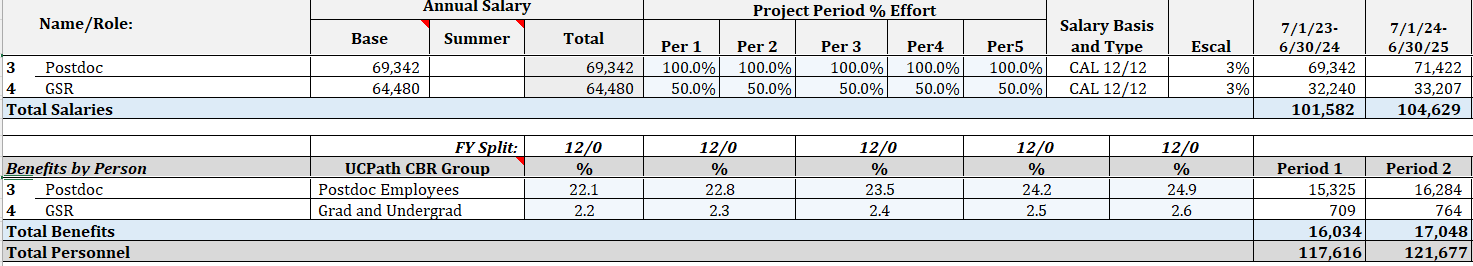 Please find the UC Davis Graduate Studies: Salary Scale for Graduate Student and Postdoctoral Appointments: 
https://grad.ucdavis.edu/understanding-your-student-salary
https://ucdavis.app.box.com/s/d2cv7dqvg2moyw5ymr1gokliyn3ddfqz
Research Administration Forum – February 2024
9
Effort: key persons
As a reminder, measurable effort is required for all key persons on federal research projects per UCD Policy. 
Policy and Procedure Manual – PPM 330-21 Administration of Contract and Grant Projects, Section III Procedures, subsection D. Effort, “All Federal research awards require some level of committed faculty or senior researcher effort.” 
Therefore, all Key Personnel should be listed on the budget template even if they have not requested salary from the sponsor.  As an example, the detailed budget would look like the following when effort is committed but not reimbursed by the sponsor:
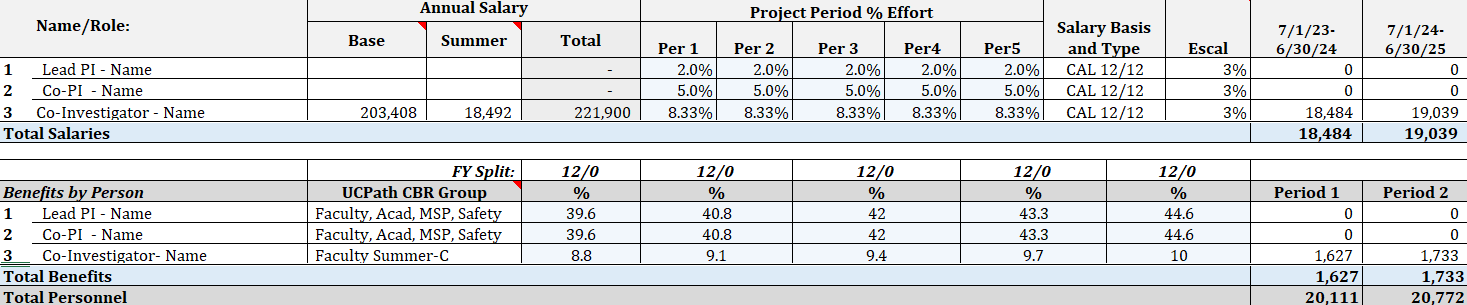 Research Administration Forum – February 2024
10
Effort: cayuse sP
Include effort for all key persons on the “Investigators/Research Team” page.  Effort should reflect the amount for their first year of participation on the project (this can be year 1 or later if they are not participating in all years.)  If funds for effort are not requested from the sponsor, ensure the effort is listed in the “Cost Shared Effort” column as shown below:
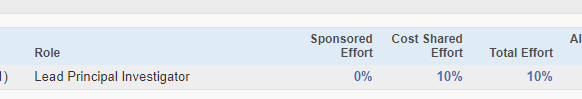 Research Administration Forum – February 2024
11
Effort: sponsor forms
Unless the sponsor’s policy prohibits listing unpaid effort on the sponsor’s budget (e.g., NSF), the Sponsor’s Budget Form Pages (for example the R&R Budget pages) should list all key persons with their committed effort even if no salary is requested.
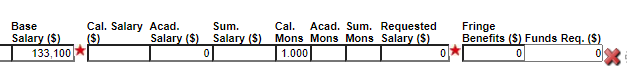 Research Administration Forum – February 2024
12
Effort: budget justification
The budget justification should reflect effort similar to the below:
Dr. X, Principal Investigator (0.6 calendar months, no salary requested.)
Research Administration Forum – February 2024
13
NIH-SPECIFIC EFFORT REMINDER
On NIH proposals, if a part-time GSR is listed as 100% “effort” as part of a strategy to meet the GSR compensation cap, a statement is also required in the budget justification that clarifies what % time equals that 100% effort [e.g. a 50% or 62.5% FTE appointment].  Alternatively, the % time the GSR is employed can be listed with a statement as to what % equals 100% effort.
Research Administration Forum – February 2024
14
Routing & approval in cayuse 424
Sponsored Programs does not use the “Routing & Approval” page in Cayuse 424.  As such, there is no SPO requirement to have the PI log in and click the approval box unless it is per your department’s policy.  An email approval to your SPO analyst- preferably from the PI- is sufficient for us to move forward with submission.
Research Administration Forum – February 2024
15
Compliance items
Compliance items including SIAs/IPAs, PI Exceptions, COI forms, cost-sharing approvals, and certifications in SP are due at time of proposal.  Proposals can be withdrawn if these are not received at time of submission.  Please ensure that you and your PIs are prioritizing these requirements.
Research Administration Forum – February 2024
16
Thank you
Kelly Gilmore
kngilmore@ucdavis.edu
Research Administration Forum – February 2024
17